Update on Balancing Platforms
July 3rd, 2025
MESC
Introduction
Overview on current status of European Balancing Platforms
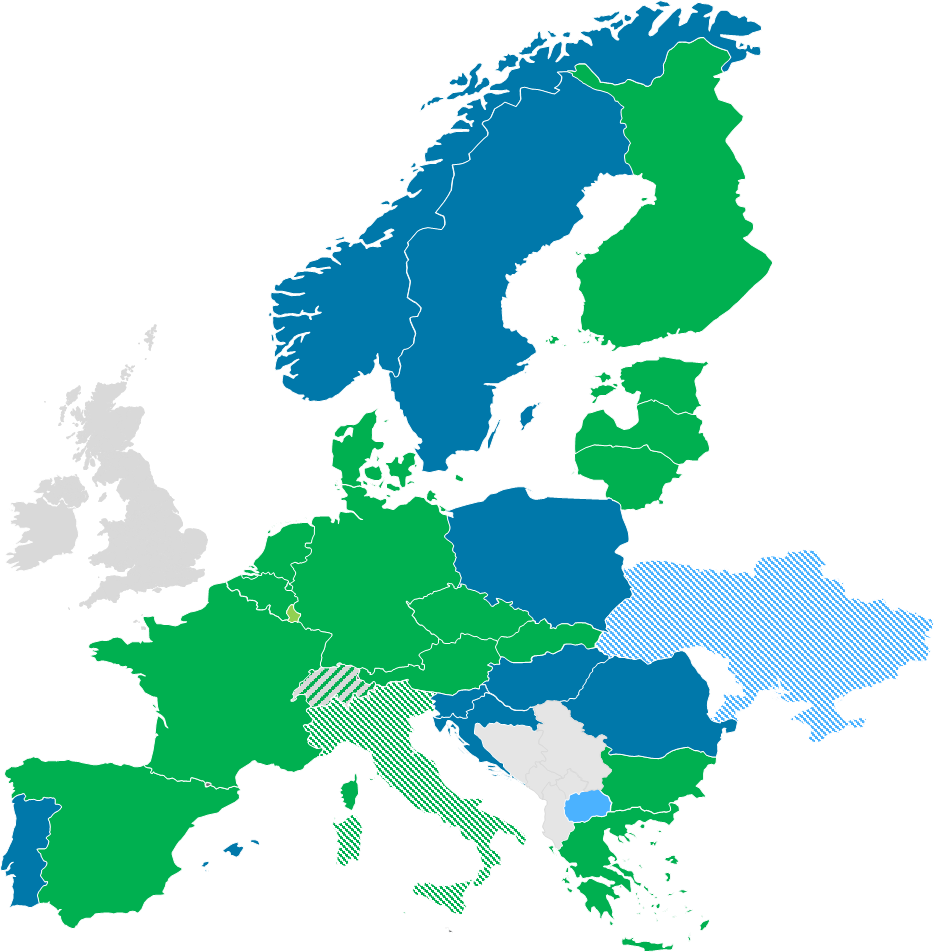 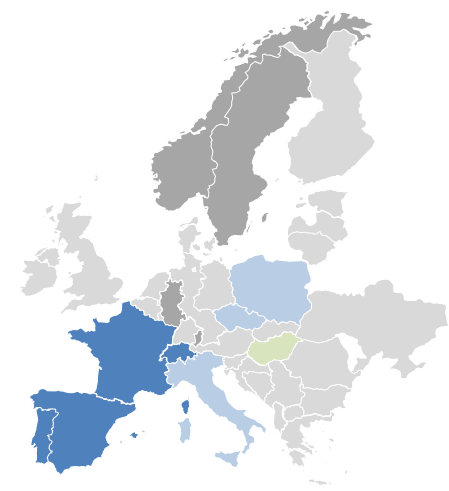 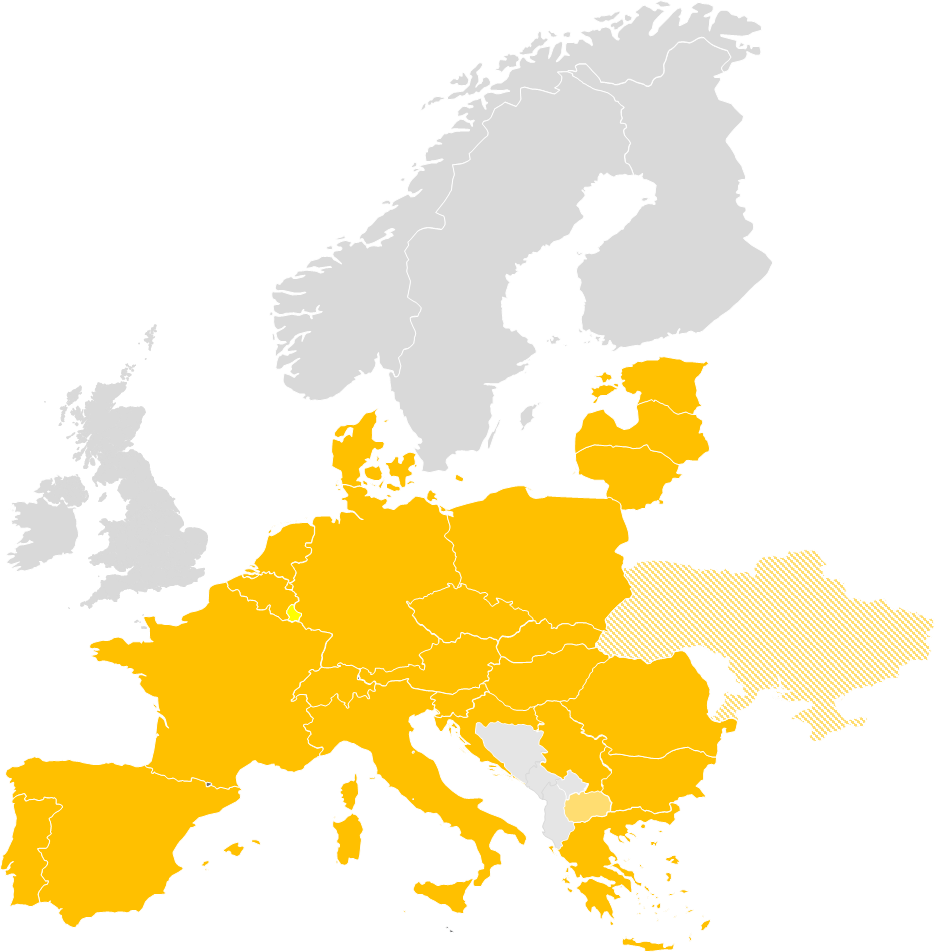 * Date as of when cross-border exchanges were possible due to neighboring TSO joining. Technical go-live of platform was earlier.
European market design has significantly changed the local procurement rules.
In 2024 all platforms together achieved an economic surplus of more than 1,450 Mio. €
1
Recent developments and updates
Updates
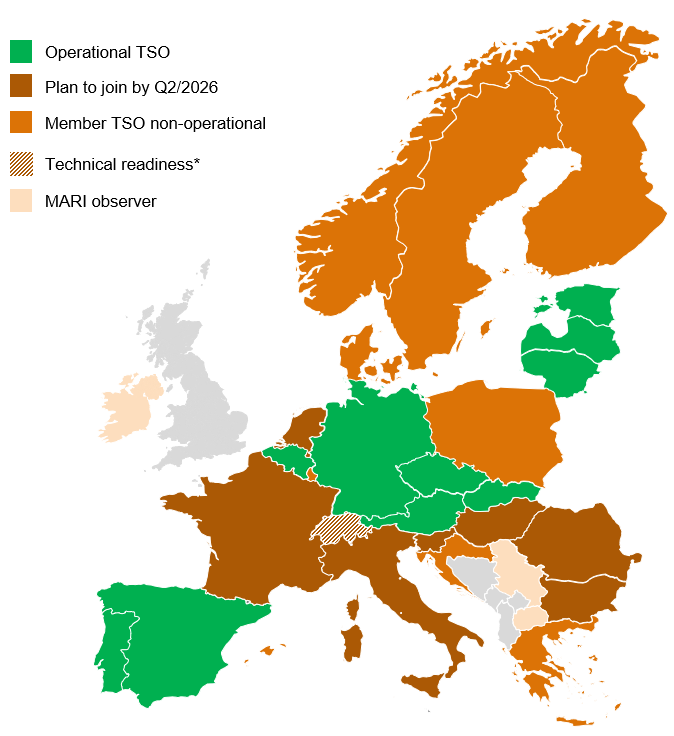 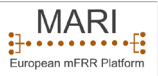 Go-live at MARI since November 2024
November  
Portuguese REN (Link to communication)
December 
Slovakian SEPS (Link to communication) 
Spanish RE (Link to communication) 
May 2025
Elia (Link to communication)
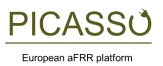 Go-live at PICASSO since November 2024
November 24
SEPS joined PICASSO (Link to communication)
ELIA joined PICASSO (Link to communication) 
February/March 25
ESO joined PICASSO (Link to communication)
Litgrid joined PICASSO (Link to communication)
ADMIE joined PICASSO (Link to communication)
Fingrid joined PICASSO (Link to communication)

April/May/June 25
RTE joined PICASSO (Link to communication)
AST joined PICASSO (Link to communication)
ELERING joined PICASSO (Link to communication)
RE joined PICASSO (Link to Communication)
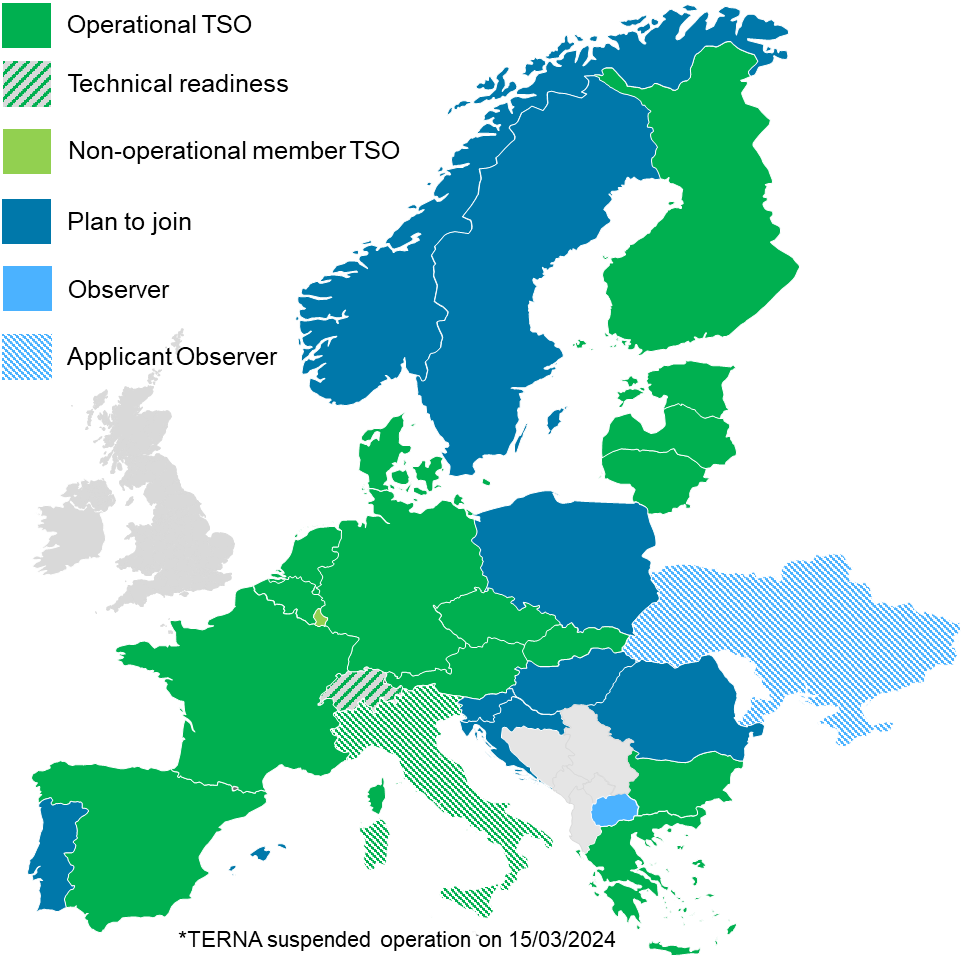 2
Recent developments and updates
Update of the accession roadmaps MARI
Background: Accession Roadmap based on 27.3. 2025 published version
MARI_Accession_Roadmap_APR_2025.pdf
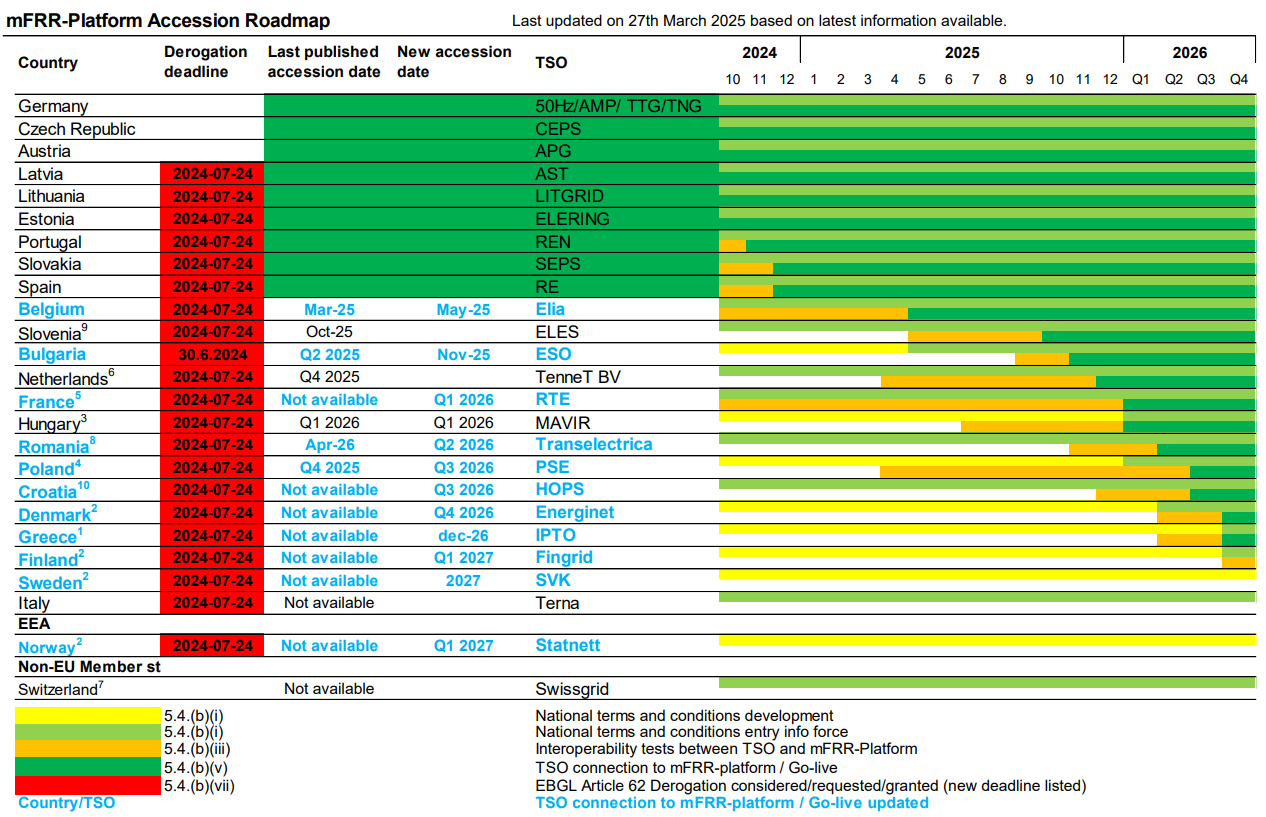 3
Recent developments and updates
Update of the accession roadmaps MARI
Background: Accession Roadmap based on 27.3. 2025 published version / footnotesMARI_Accession_Roadmap_APR_2025.pdf
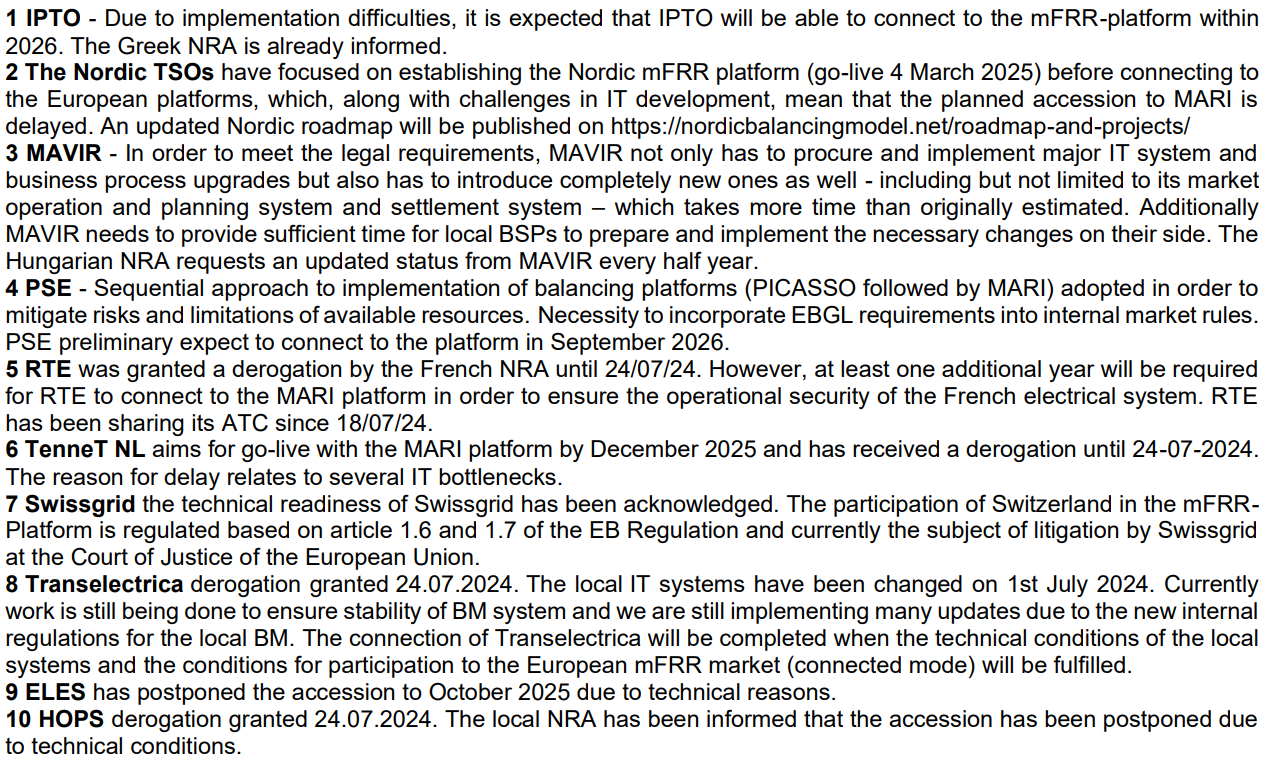 4
Recent developments and updates
Update of the accession roadmaps PICASSO
Background: Accession Roadmap based on 27.3. published version PICASSO_Accession_Roadmap_APR_2025.pdf
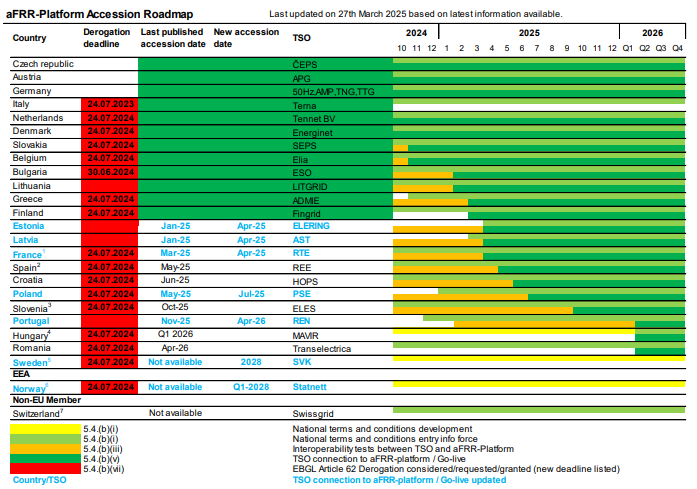 5
Recent developments and updates
Update of the accession roadmaps PICASSO
Background: Accession Roadmap based on 27.3. published version footnotes PICASSO_Accession_Roadmap_APR_2025.pdf
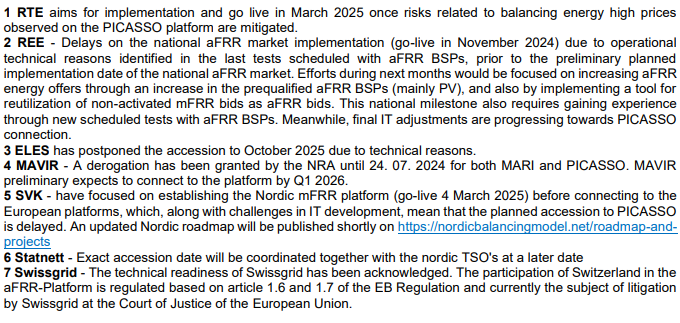 6